Информационен денВтора покана Евро-МЕД 02Тематични проекти
България,  27 юли 2022
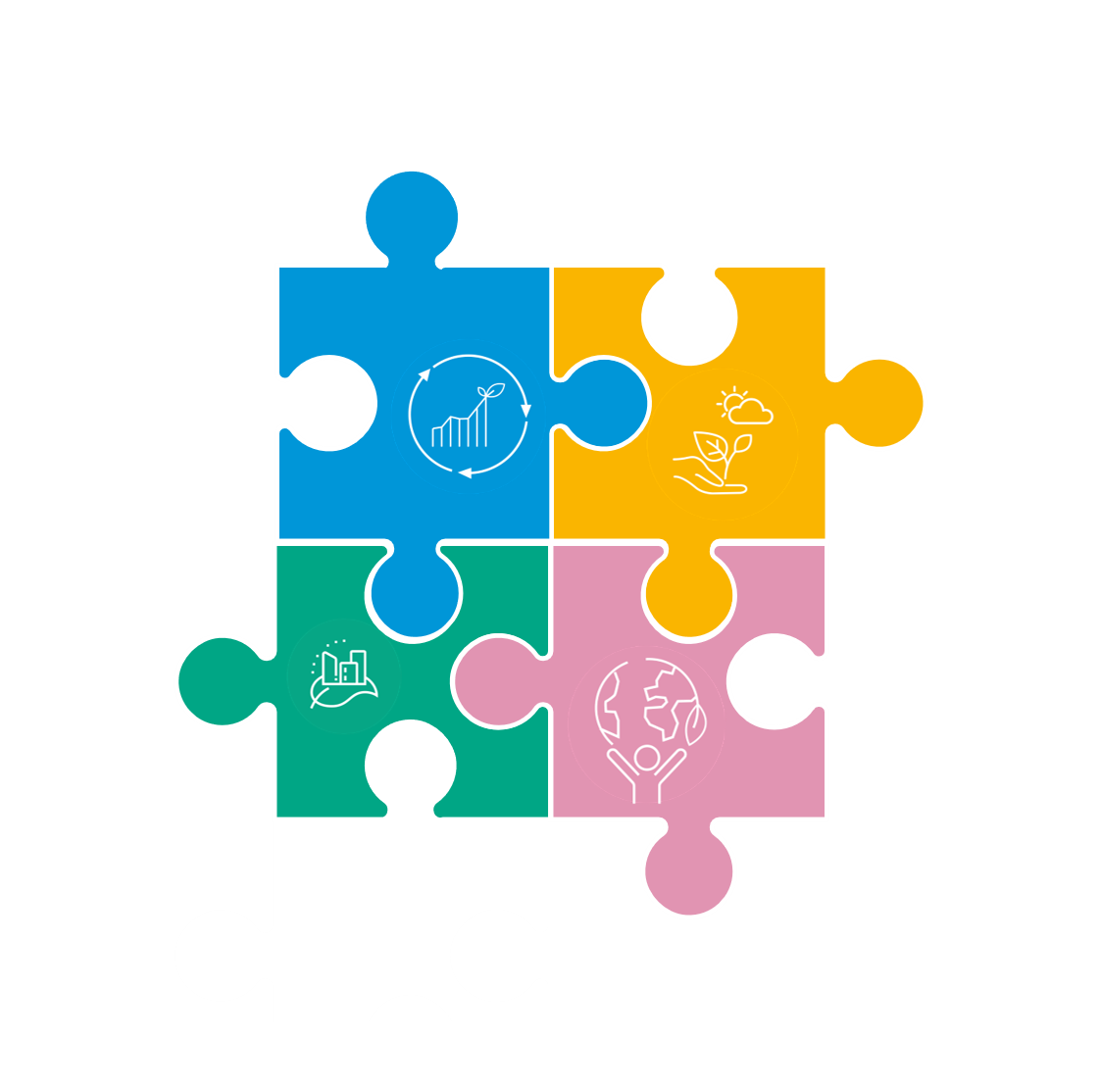 4 interconnected and complementary missions to reach climate-neutral and resilient society
Missions, priorities and specific objectives
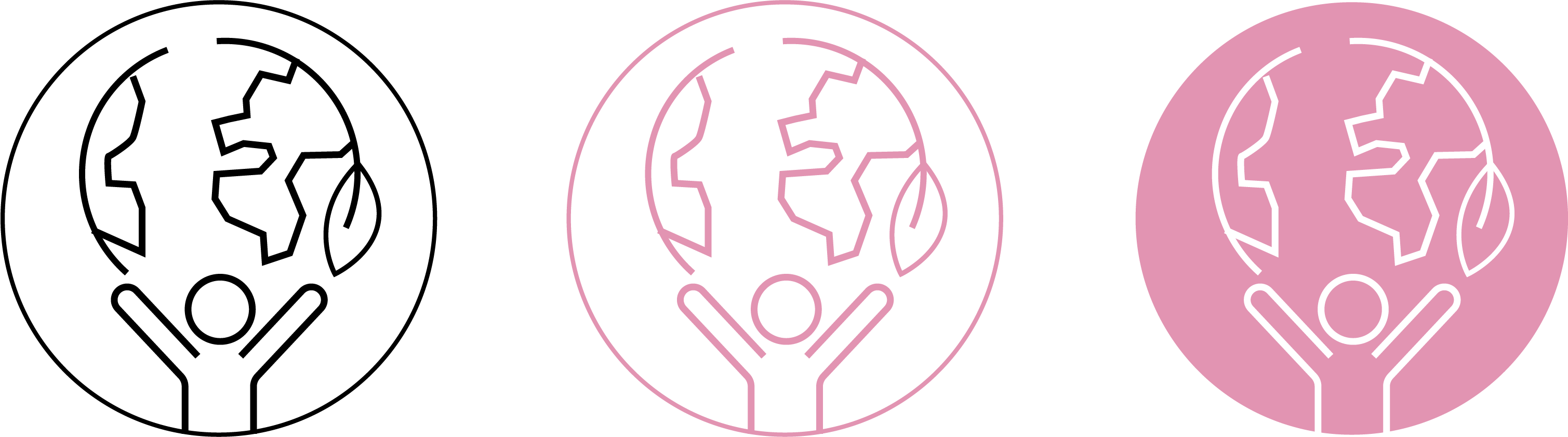 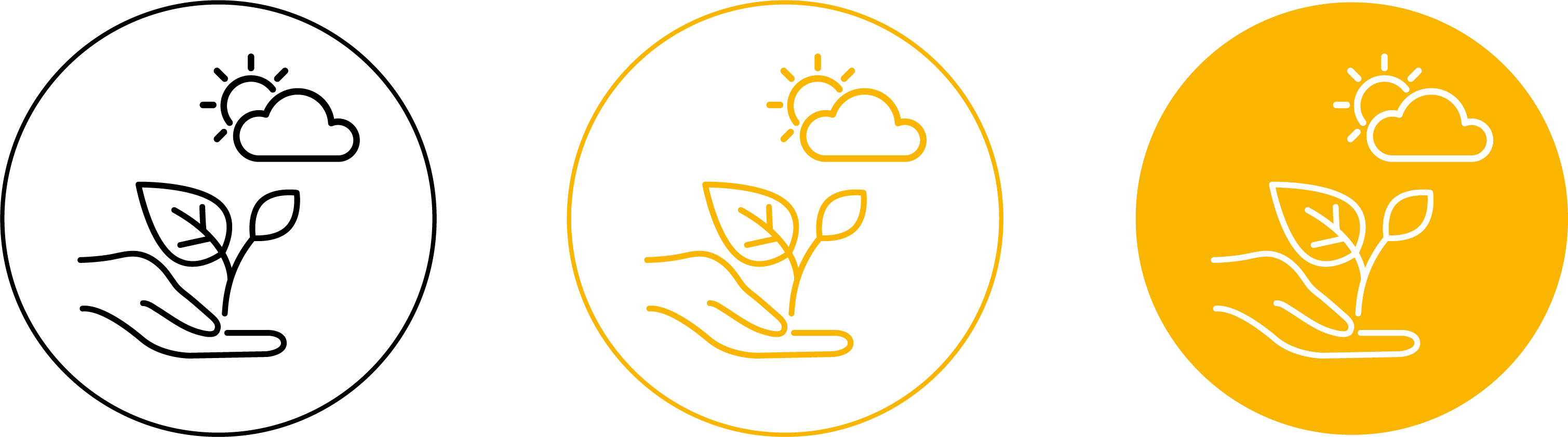 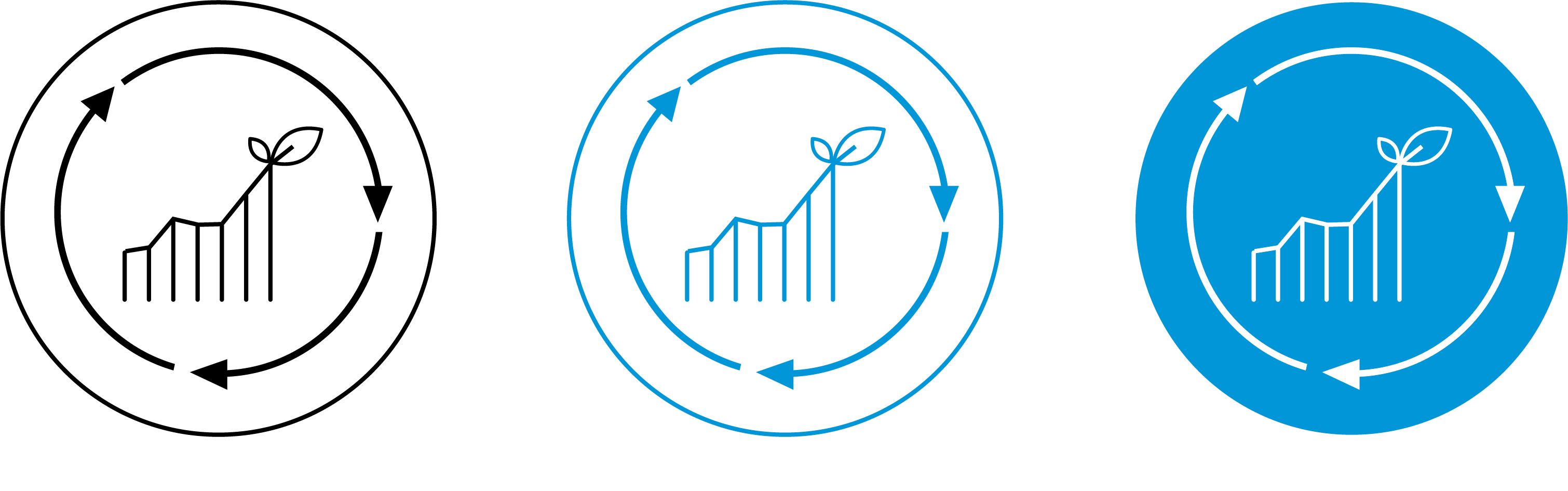 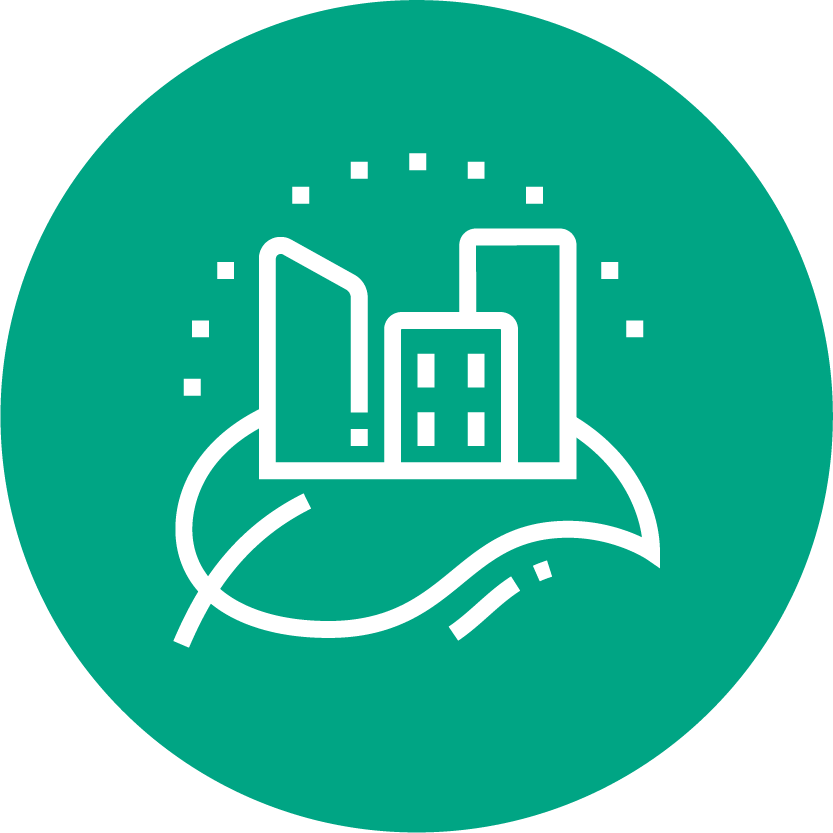 Smarter Mediterranean
Protecting, restoring and valorising  the natural environment and heritage
Enhancing 
sustainable tourism
Strengthening an innovative sustainable economy
Promoting green 
living areas
1.1
Consolidating a competitive innovation ecosystem
2.4
1.1
2.4
Promoting climate change adaptation and risks prevention
Promoting climate change adaptation and risks prevention
Consolidating a competitive innovation ecosystem
2.6
2.7
Supporting circular economy
2.6
Greener Mediterranean
Enhancing Nature & biodiversity
Supporting circular economy
Promoting climate change adaptation and risks prevention
2.4
2.7
Enhancing Nature & biodiversity
Better Mediterranean Governance
6.6
A better cooperation governance
Innovative sustainable economy
Mission scope 
Priorities and specific objectives
Project focus
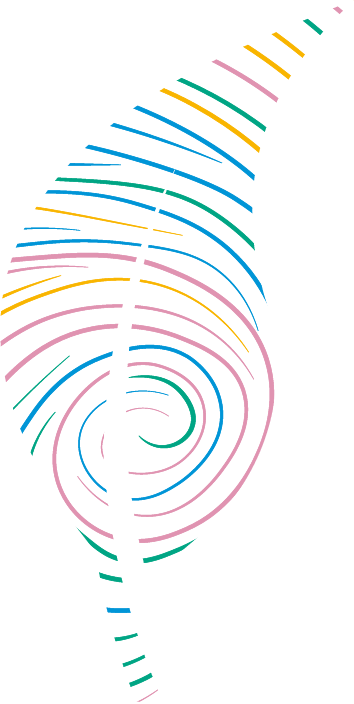 Strengthening an innovative sustainable economy
For this Mission in this call: indicative financial allocation of around 27 M€ and an estimated number of 10-12 projects expected
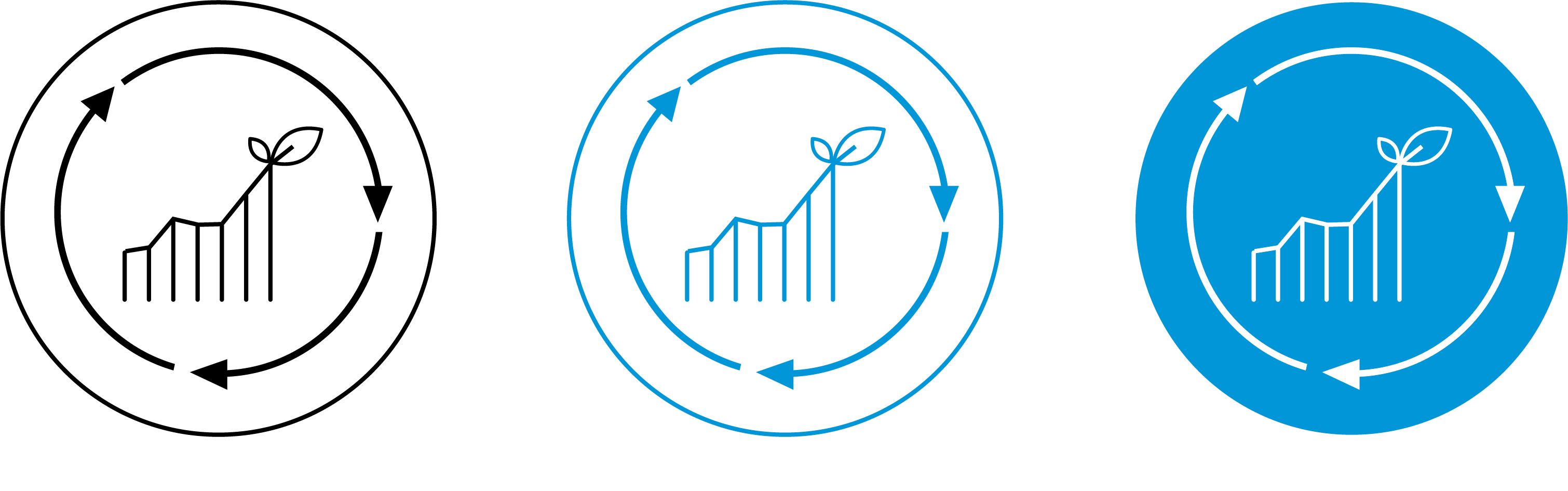 Promote resource efficiency, prevention, reduction and economic recovery of waste
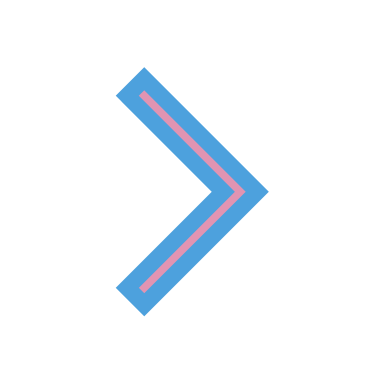 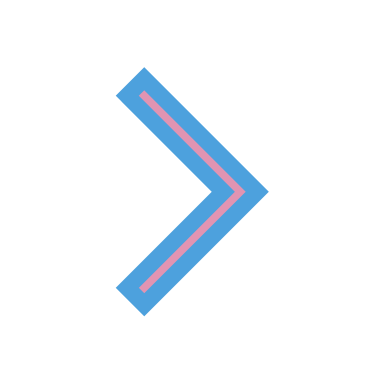 Bring innovative solutions to re-shape linear economies towards inclusive and circular growth
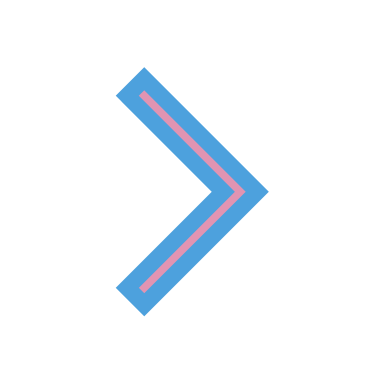 Enhance transnational cooperation between the quadruple helix stakeholders
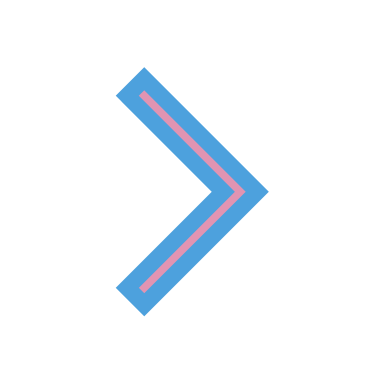 Increase capacity of public authorities in the implementation of RIS3 and projects
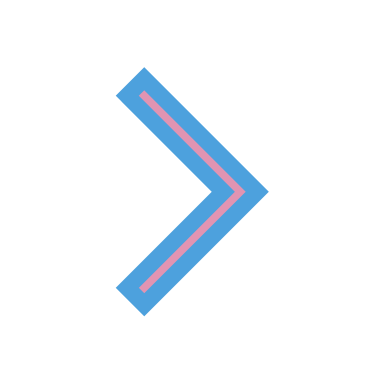 Align policies and business practices for a resilient economy and society
1 mission      2 priorities      2 specific objectives
2.6
1.1
Smarter Mediterranean
Developing and enhancing research and innovation capacities and the uptake of advanced technologies
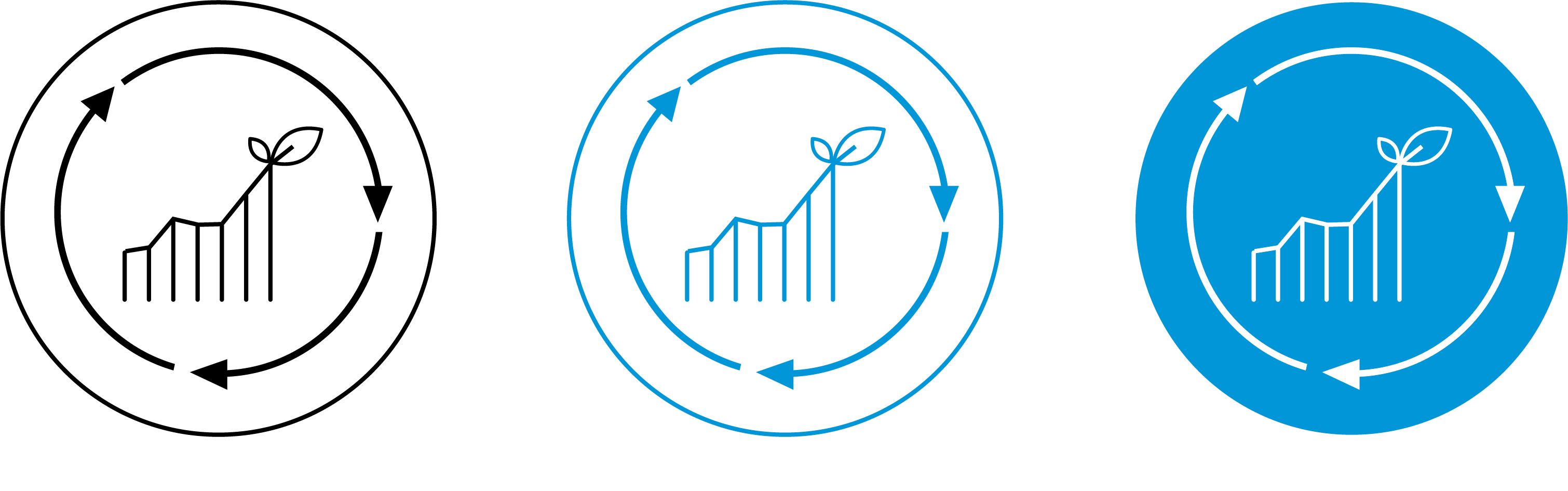 Greener Mediterranean
Promoting the transition to a circular and resource-efficient economy
Mission targeted sectors
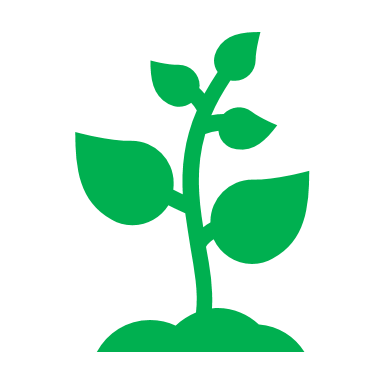 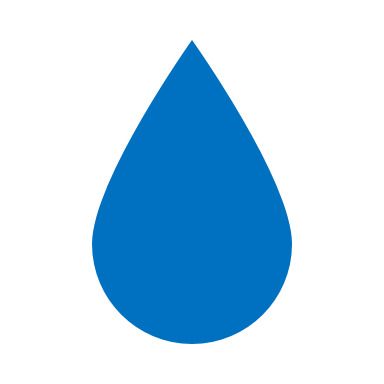 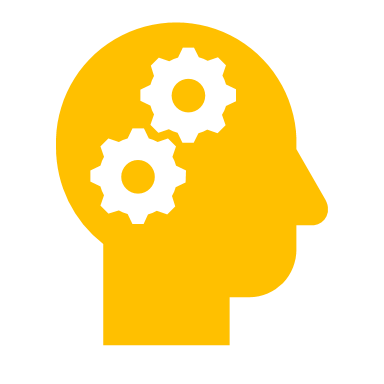 Green economy
Blue economy
Priorities of the RIS3
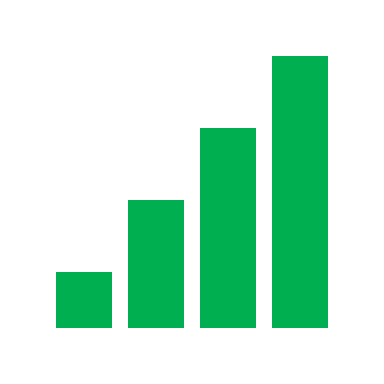 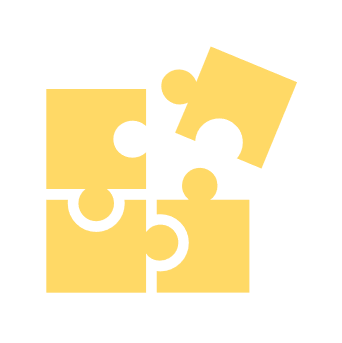 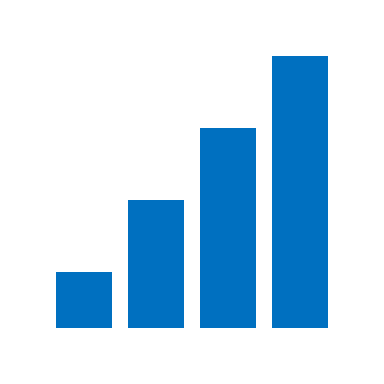 Project focus under SO 1.1
Innovation and technology transfer
Value chain, cooperation within clusters, SMEs internationalisation
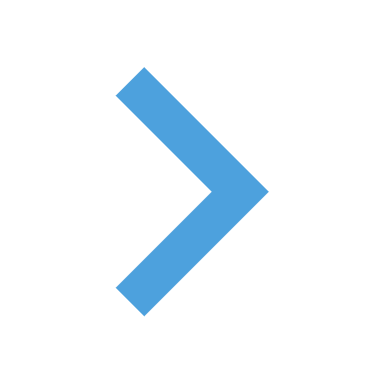 1.1 Developing and enhancing research and innovation capacities and the uptake of advanced technologies
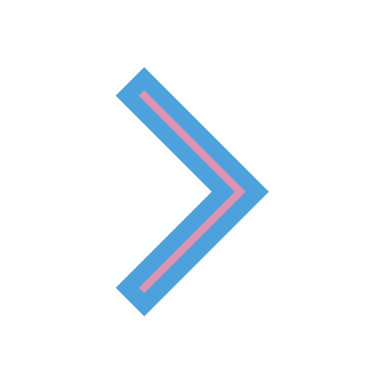 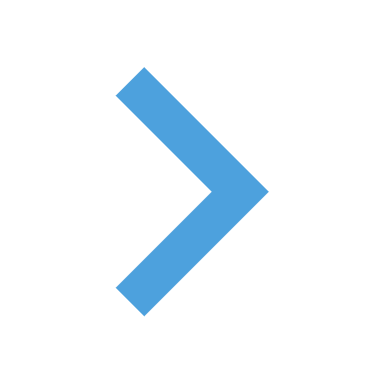 Climate friendly innovations
Cooperation and coordination of the 4helix stakeholders on RIS3
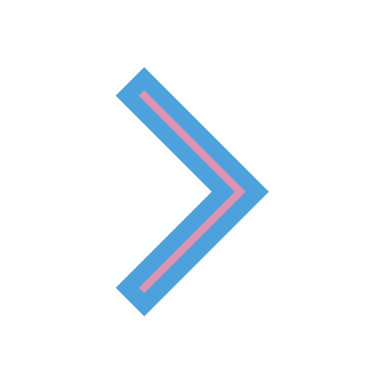 Sustainable business practices , cross-sectorial cooperation for SMEs
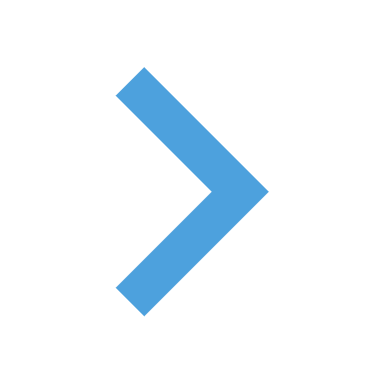 Green finance, SMEs access to finance for innovative product, services
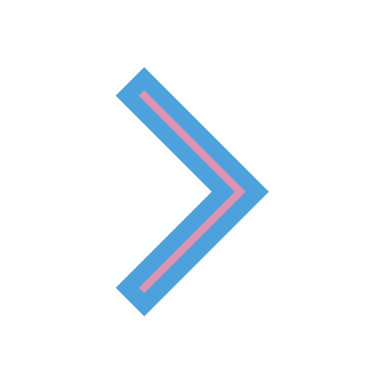 Industrial transition processes, new business models
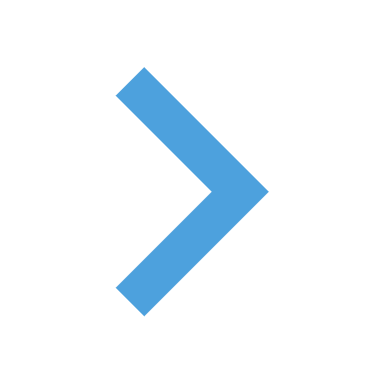 Project focus under SO 2.6
sustainable practices for waste reduction and prevention, tackling waste generation and over-packaging (focus on plastic)
Circular products, including eco-design and eco-innovative business models
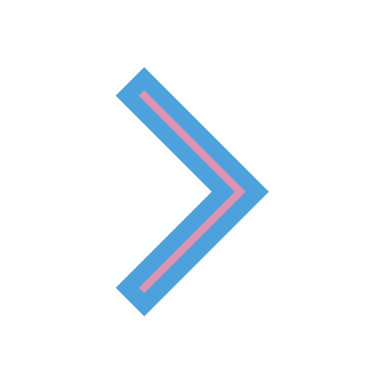 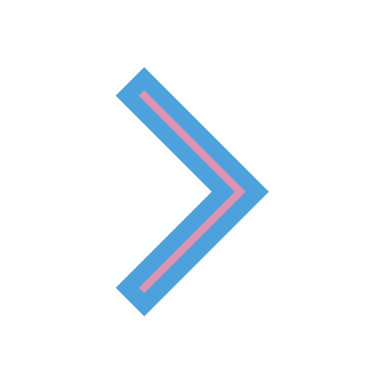 2.6 Promoting the transition to a circular and resource-efficient economy
resource efficiency and sustainability of products and production systems,
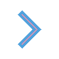 public authorities in the development and adoption of strategies leading to the transition to circular economy on local/regional level
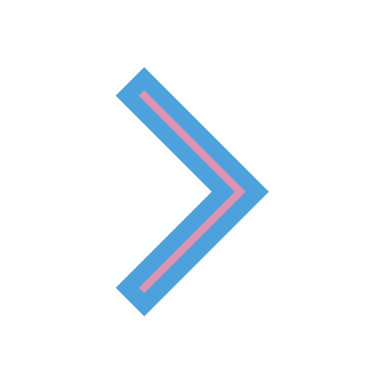 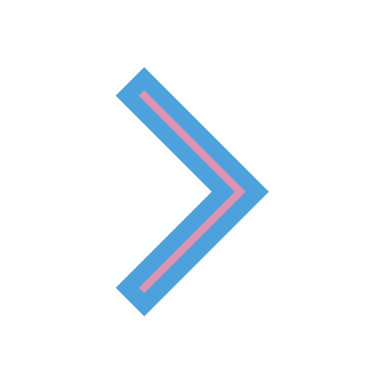 water-energy-food security nexus
Natural Heritage
Mission scope 
Priorities and specific objectives
Project focus
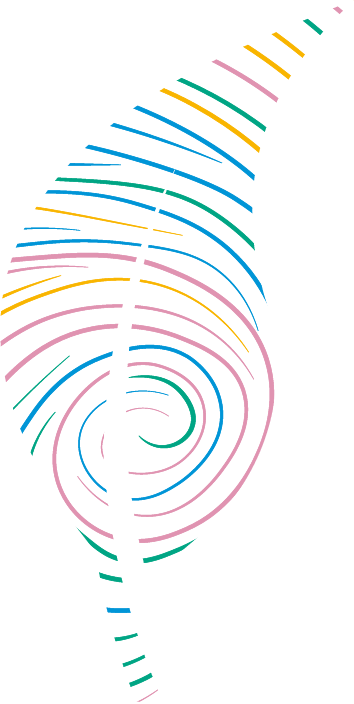 Protecting, restoring and valorising the natural environment and heritage
For this Mission in this call: indicative financial allocation of around 21 M€ and an estimated number of 10-12 projects expected
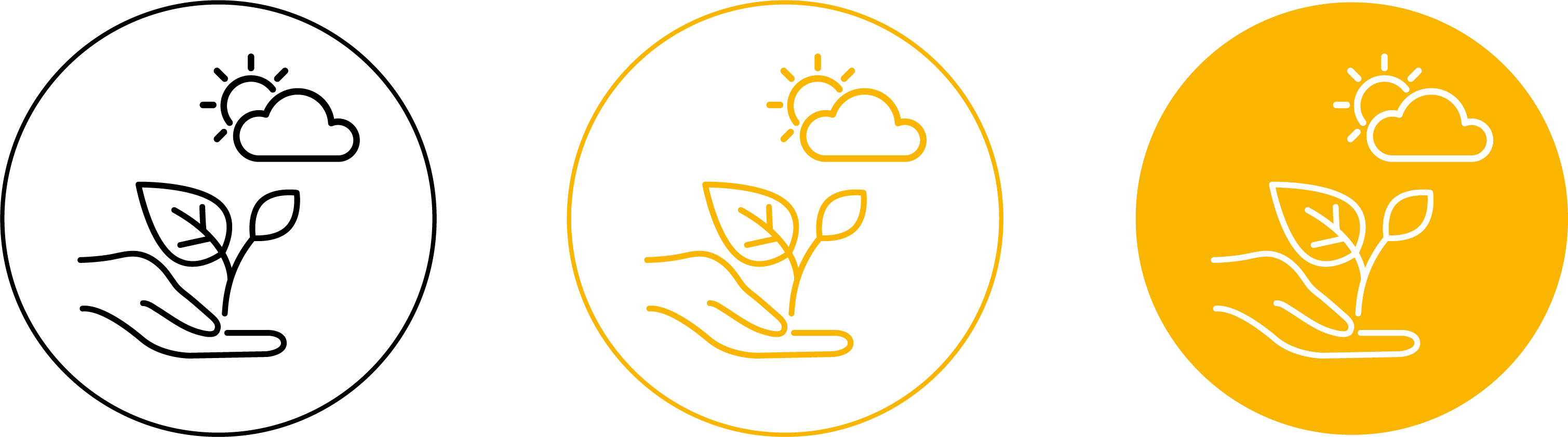 promote climate change mitigation and adaptation measures
boost the connection of natural ecosystems at transnational level
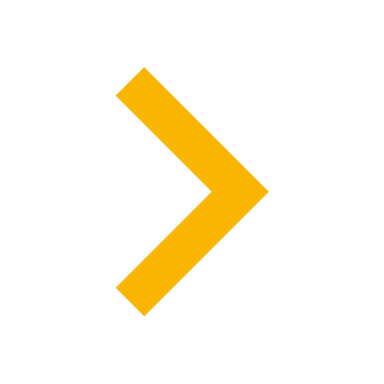 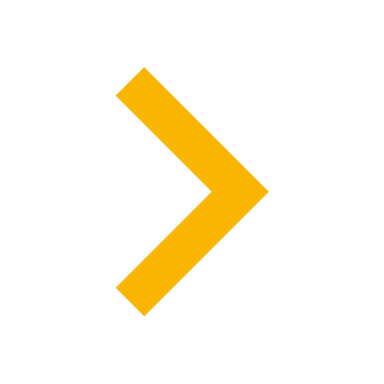 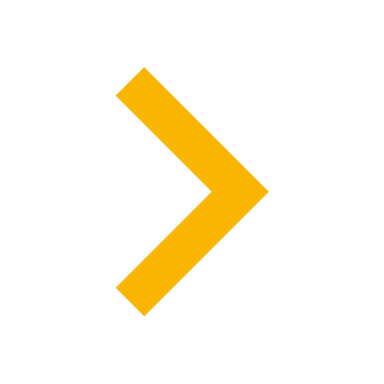 valorise economic and social value of biodiversity
restore degraded and polluted ecosystems on land and at sea
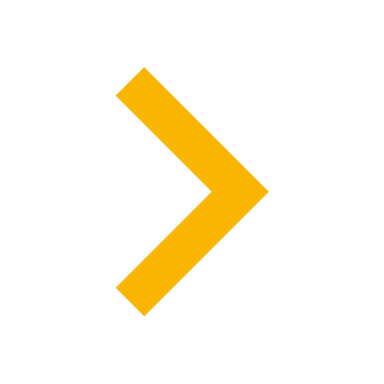 1 mission      1 priority       2 specific objectives
Promoting climate change adaptation and disaster risk prevention, resilience, taking into account eco-system-based approaches
2.4
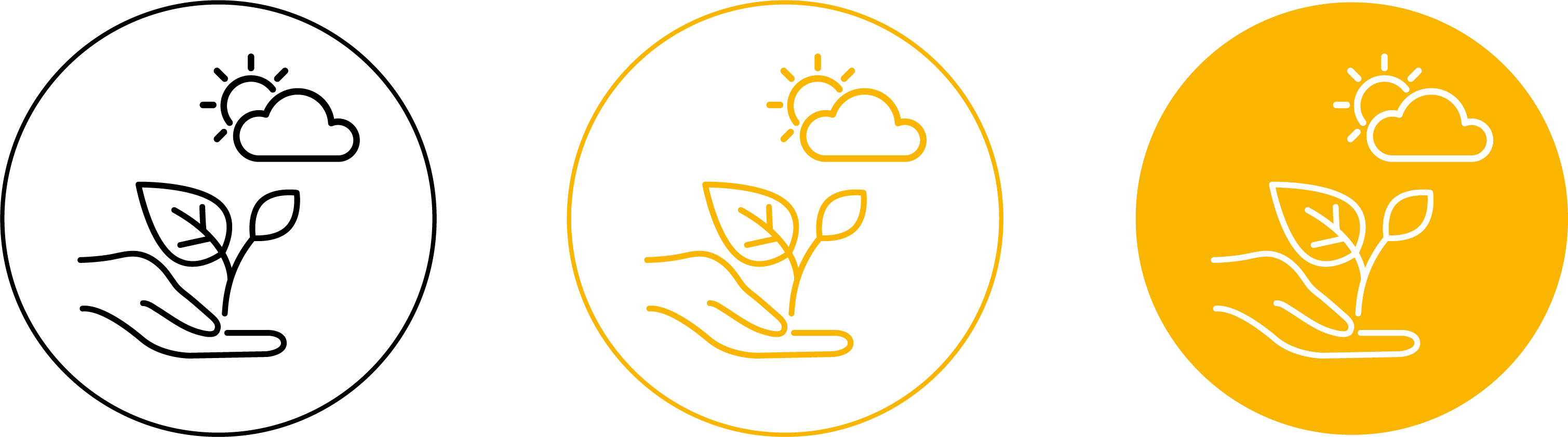 Greener Mediterranean
2.7
Enhancing protection and conservation of nature, biodiversity and green infrastructure including in urban areas and reducing all forms of pollution
Project focus under SO 2.4
increased capacity in the prevention and management of disaster risks with aligned tools and practices on transnational level

coordination and cooperation for joint management and prevention of disaster risks

development and adoption of strategies/action plans for climate change adaptation and resilience

awareness raising and promotion of environmental culture
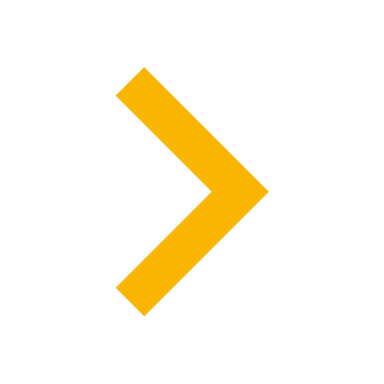 Promoting climate change adaptation and disaster risk prevention, resilience, taking into account eco-system-based approaches
2.4
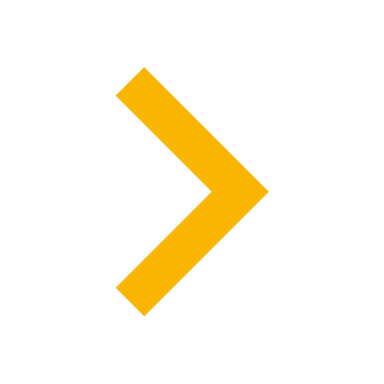 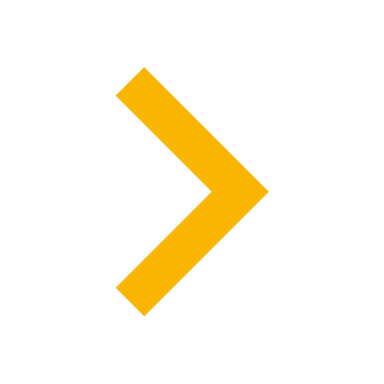 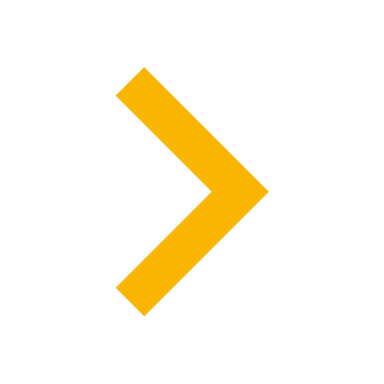 Project focus under SO 2.7
reinforced adoption of nature-based solutions and co-management approaches

improved connection and enlargement of protected areas in land and sea

reinforced restoration of degraded and polluted ecosystems at land and sea

implementation and enforcement of environmental policies/legislations

awareness raising and promotion of environmental culture
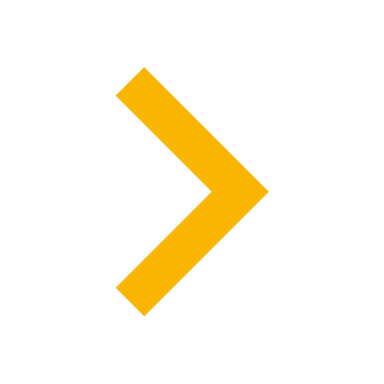 Enhancing protection and conservation of nature, biodiversity and green infrastructure including in urban areas and reducing all forms of pollution
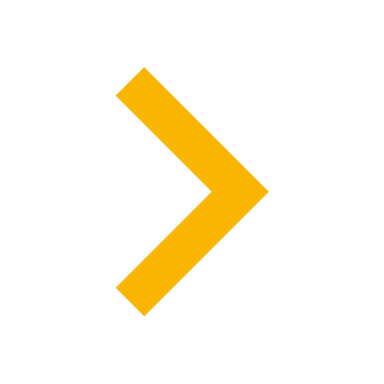 2.7
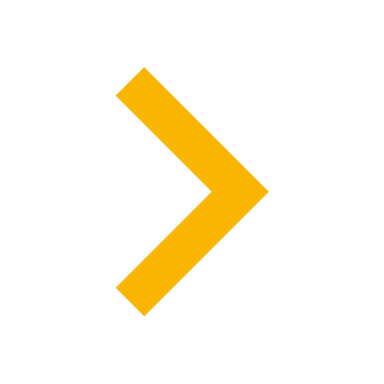 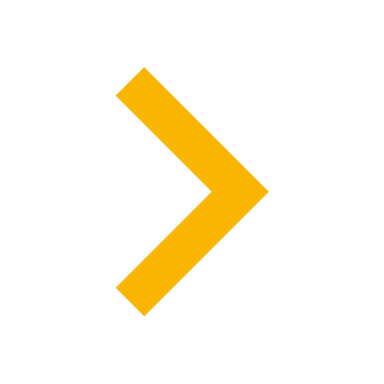 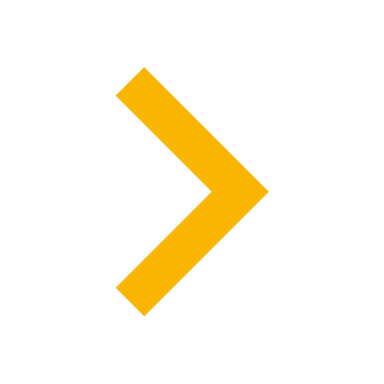 Green Living Areas
Mission scope 
Priorities and specific objectives
Project focus
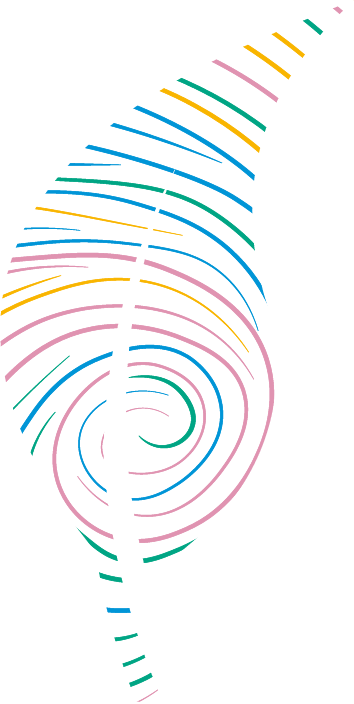 Promoting Green Living Areas
For this Mission in this call: indicative financial allocation of around 17 M€ and an estimated number of 8-10 projects expected
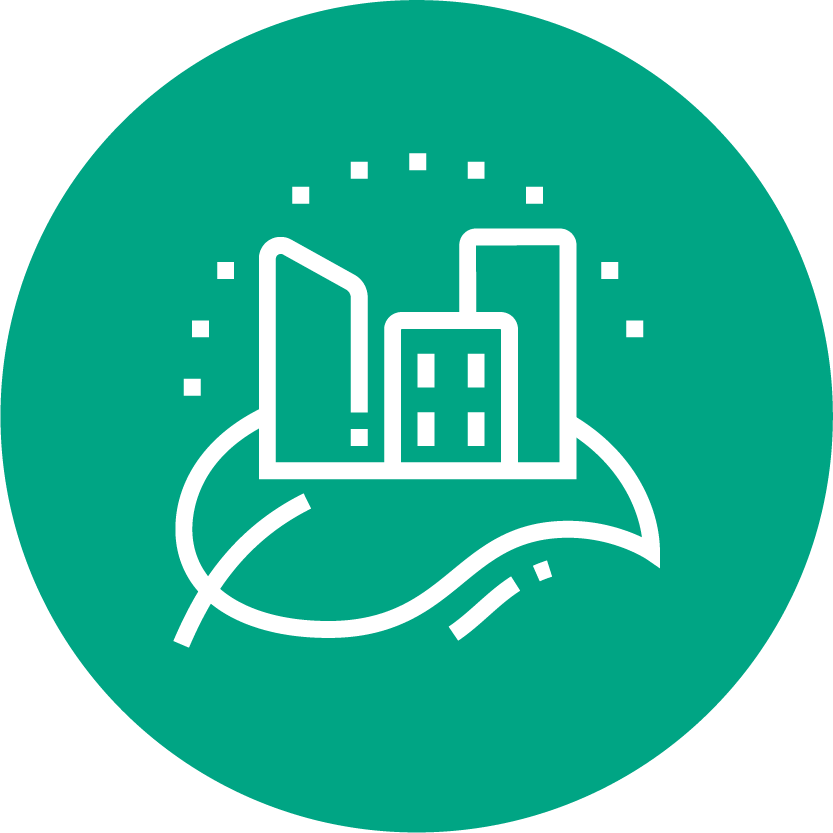 act on the negative impacts of urban activities
improve territories’ resilience to the effects of climate change
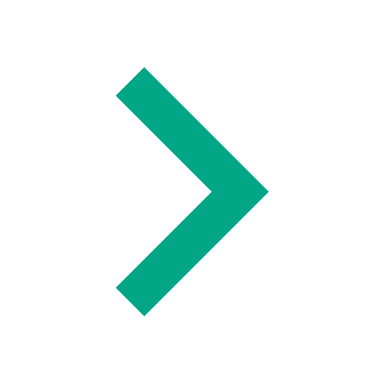 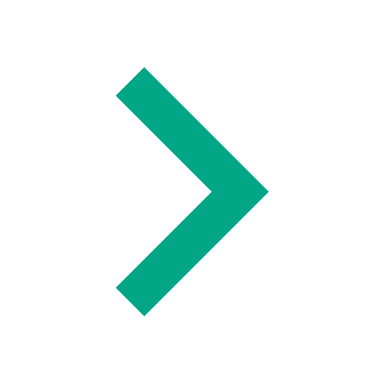 promote integrated renovation of buildings
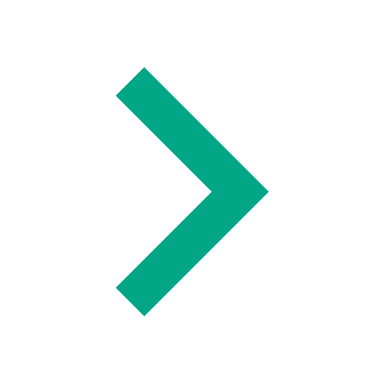 facilitate energy transition
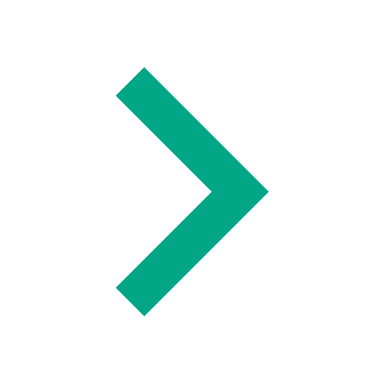 promote green infrastructures
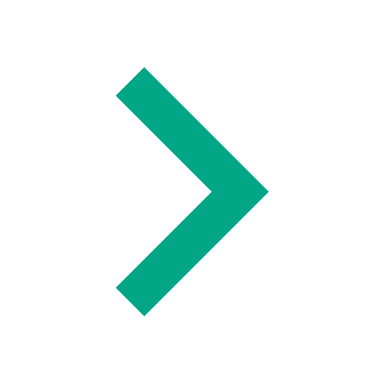 1 mission      1 priority       1 specific objective
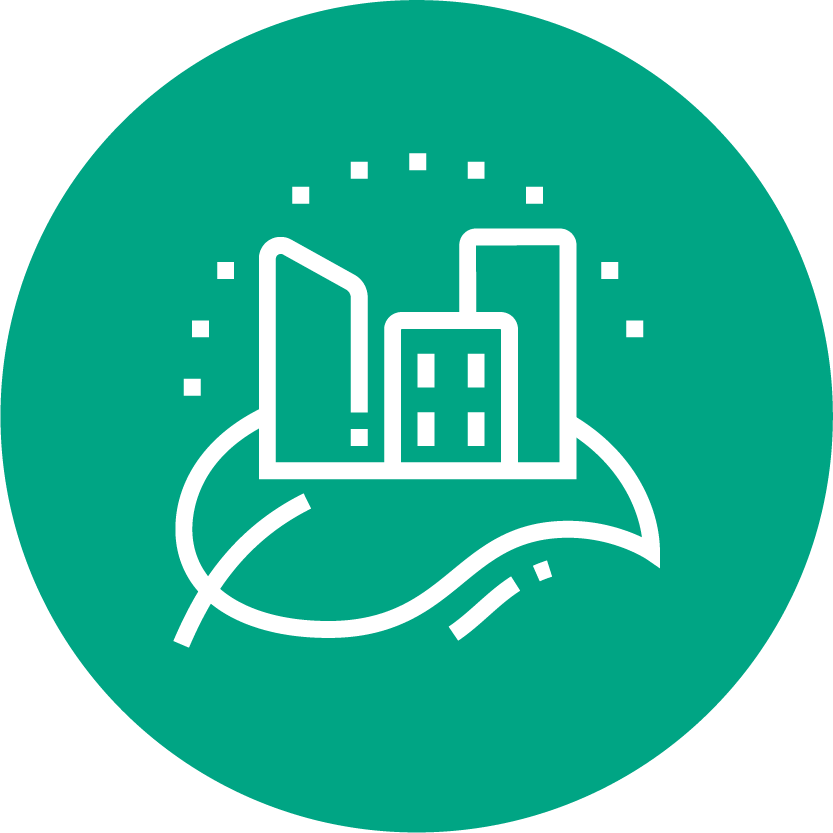 Greener Mediterranean
Promoting climate change adaptation and disaster risk prevention, resilience, taking into account eco-system-based approaches
2.4
Project focus under SO 2.4
Integrated vision of the territories’ adaptation to climate change

Plans and strategies for energy transition and sustainable mobility, to secure and improve environmental and living quality

Increased capacity of public authorities in effective planning and financing for climate change adaptation and energy transition

Citizens engagement for more sustainable living areas
Promoting climate change adaptation and disaster risk prevention, resilience, taking into account eco-system-based approaches
2.4
Sustainable Tourism
Mission scope 
Priorities and specific objectives
Project focus
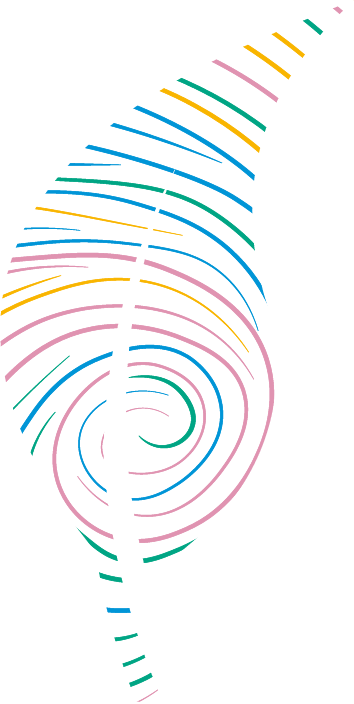 Enhancing Sustainable Tourism
For this Mission in this call: indicative financial allocation of around 21 M€ and an estimated number of 10-12 projects expected
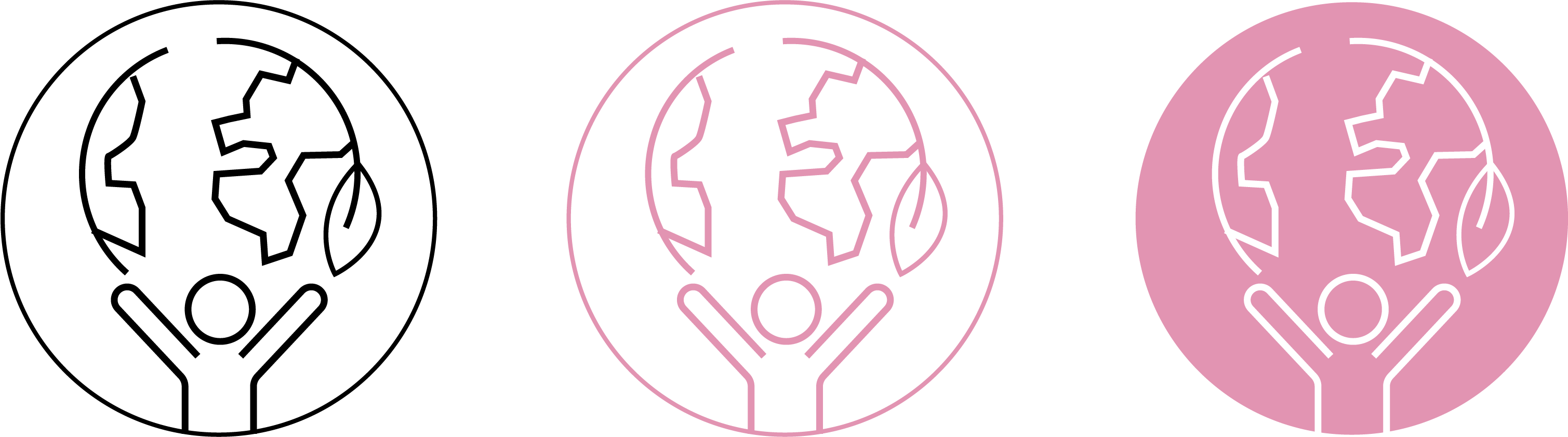 integrate tourism in circular economy
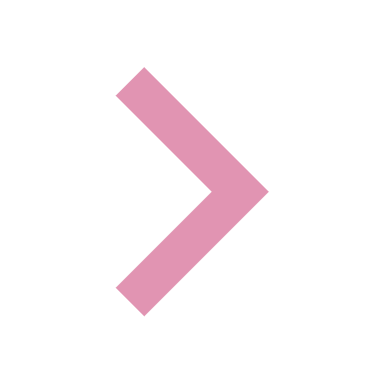 improve sustainability of ecosystem services
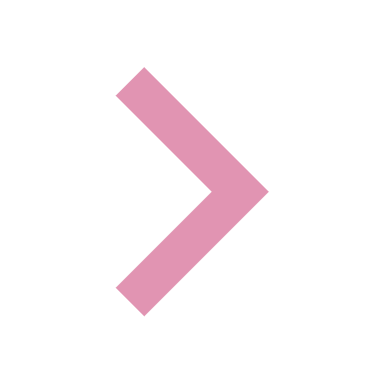 contribute to environmental neutral tourism
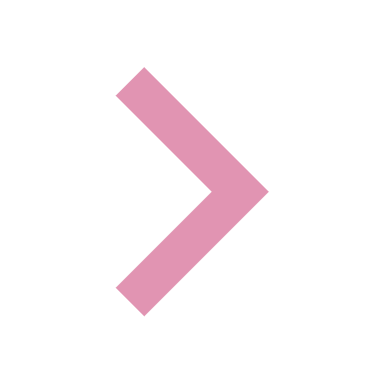 preserve natural resources and reduce pollution
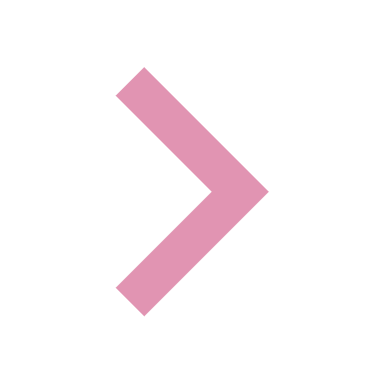 Enhance innovation and research in the tourism sector
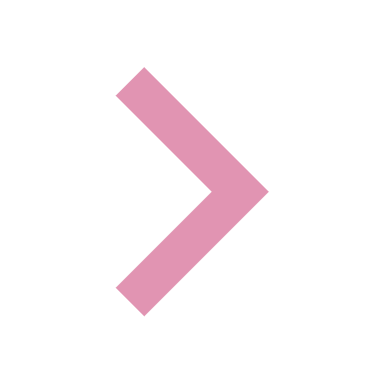 1 mission      2 priorities      4 specific objectives
2.4
2.6
2.7
1.1
Developing and enhancing research and innovation capacities and the uptake of advanced technologies
Smarter Mediterranean
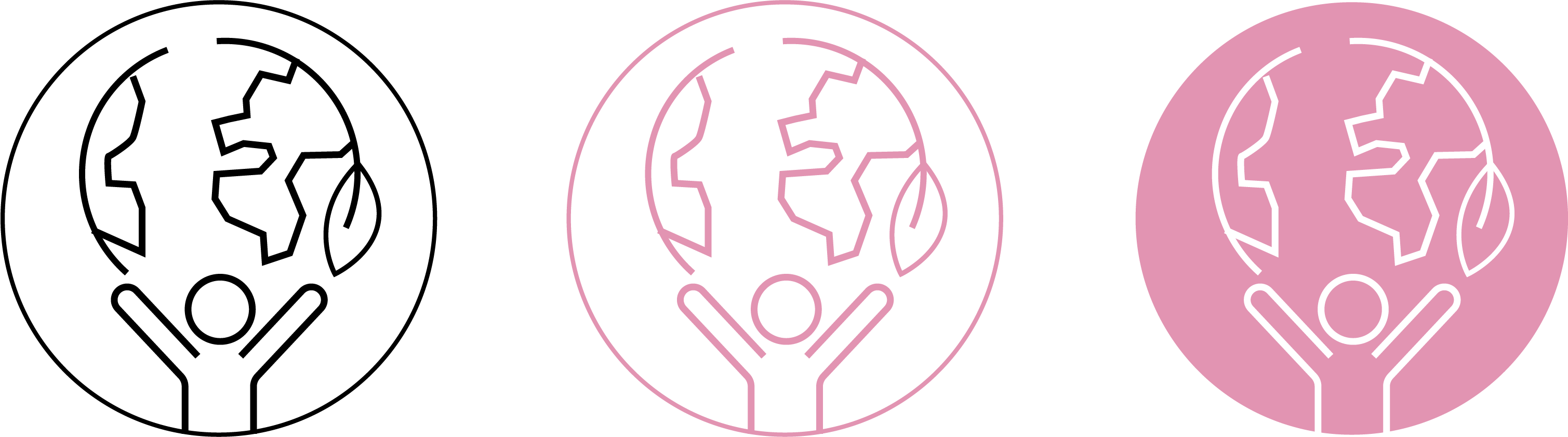 Promoting the transition to a circular and resource-efficient economy
Greener Mediterranean
Promoting climate change adaptation and disaster risk prevention, resilience, taking into account eco system-based approaches
Enhancing protection and   conservation of nature, biodiversity and green infrastructure, including in urban areas, and reducing all forms of pollution
Project focus under SO 1.1
Innovation/competitiveness/Internationalisation capacities of tourism SMEs

Smart Specialization Strategies in the tourism sector

Quadruple helix stakeholders' cooperation

Tourism as sustainable growth driver

New sustainable business models for Cultural and Creative industries linked to tourism
1.1 Developing and enhancing research and innovation capacities and the uptake of advanced technologies
Project focus under SO 2.6
Green transition in the linear production system

Efficient management of natural resources

Waste reduction

Circular bioeconomy model

Circular economy opportunities for tourism

‘Reuse’ philosophy
2.6 Promoting the transition to a circular and resource-efficient economy
Project focus under SO 2.4
Sustainable tourism models protecting natural resources and cultural heritage

Curbing of the accelerated warming of Mediterranean regions

Environmental and health protection from human activities / climate change

Eco-system-based approaches for risks prevention and resilience

Energy transition

Involvement of citizens in green transition for touristic living areas
2.4 Promoting climate change adaptation and disaster risk prevention, resilience, taking into account eco system-based approaches
Project focus under SO 2.7
Connection of natural ecosystems with touristic asset

Management of protected areas and beyond

Land and sea ecosystems restoration

Coastal and marine biodiversity conservation

Biodiversity conservation as an economic and social value
2.7 enhancing protection and conservation of nature, biodiversity and green infrastructure, including in urban areas, and reducing all forms of pollution